Special Waste Update
Underground Storage Tanks and Solid Waste Disposal Control Board
February 6, 2019
Jeremy Hooper, Environmental Consultant, DSWM
What’s Been Going On
The Division of Solid Waste Management (DSWM) has been working with stakeholders to make changes to special waste guidance: IMPROVE EFFICIENCY AND CLARITY OF PROCESS

Work with OGC: ensure changes in alignment with Statutes and Rules

12/17/18: Meeting in Columbia EFO

Upcoming meetings across state
Date TBD
Quick Reminder: Reasons for Special Waste Guidance
Identify wastes requiring evaluations to decrease the potential of hazardous waste being disposed in a solid waste disposal facility [TCA 68-211-102(b)] 

Provide guidance to expedite the special waste application process

Provide statewide consistency

IMPROVE EFFICIENCY AND CLARITY OF PROCESS

NOT USED AS REGULATION
Question?
How do we improve overall process to recognize the speed at which business moves

And

Ensure that we are following regulations and protecting human health and the environment
Changes Worth Considering:
Improve overall process: eliminate confusion and reduce required effort of the regulated community

How to handle multiple disposal facilities?
Special Waste Facility Transfer Form
Add disposal facility to current permit
Request secondary disposal facility on new permit
One fee for two landfills
More than two landfills, additional fees necessary to cover costs
Provides record of each landfill used

Same basic fee structure
New: $300
Recertification: $150
Reduced Effort
Nothing else required
Just attach data from first application

Online system
Auto populate
Further expedite process
Updated Form: Facility Transfer
Update Website
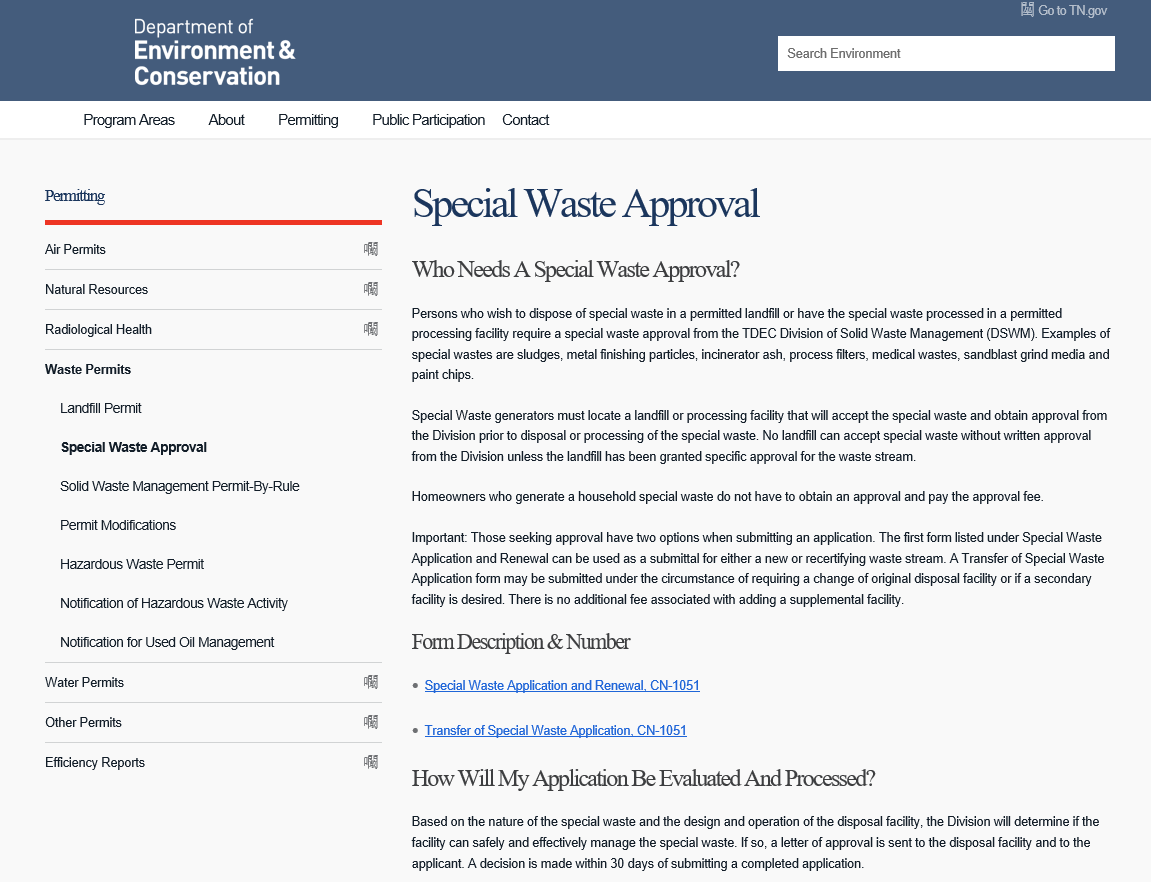 Summary
Working with Stakeholders
Upcoming meetings
Updates to applications
Improving process for customers
Questions?

Jeremy.Hooper@tn.gov
615-532-0072